Earth Resources Regulation
Quarterly Performance Report
2019-20 Quarter 2
1st October to 31st December 2019
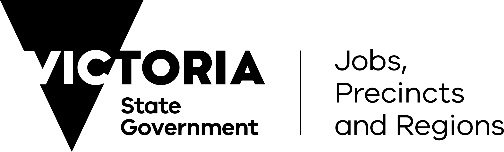 1
Page    2
Earth Resources Regulation KPI Summary 2019-20 Quarter 2
Summary
This report provides a summary of the operating performance for the second quarter of financial year 2019-20 (1st October to 31th December 2019).

Stand out performance indicators in 2019-20 Q2 : 
KPI 1# - 97% of the work plan stages for 18 quarries were assessed within the statutory time frames.
KPI 1# - 97% of the work plan stages and licence applications for exploration and mining projects were assessed within the statutory time frames.
KPI 2# - 204 operational compliance activities were undertaken. 
KPI 3# - 100% of reportable incidents were responded to during this quarter. 
                              # - Explained in the next slide
Seven extractive and two mining industry administrative changes (notifications) were acknowledged during the period.
Key Performance Indicator Reporting
Earth Resources Regulation is Victoria’s earth resources regulator – our role includes granting rights to access resources, assessing works and setting controls for the extraction of resources, conducting compliance operations to ensure that authority holders fulfil their regulatory obligations, engaging with communities and stakeholders. We are committed to being an effective regulator. 

Earth Resources Regulation is a unit of the Department of Jobs, Precinct and Regions (DJPR). The unit is guided by the department’s compliance framework and policy. This whole-of-department policy requires regular performance measuring and reporting to demonstrate the effectiveness of Earth Resources Regulation’s compliance activities. Earth Resources Regulation uses a range of indicators to monitor its activities and performance and publishes key performance indicators on its website on a quarterly basis. Public reporting of the data allows stakeholders to continue to monitor Earth Resources Regulation’s performance.
Earth Resources Regulation Quarterly Performance Report 2019-20 Q2
Key Performance Indicators 2019-20 Quarter 2
Page    3
Earth Resources Regulation Quarterly Performance Report 2019-20 Q2
Page    4
KPI 1 Efficient Approvals Process – Extractive Work Plans
Extractive Work Plan Stages* Assessed Within Statutory Time Frame (STF)
* A work plan stage represents a statutory decision point
Explanation for the result: 

This performance indicator for extractive industry work authority work plans measures whether the work plan stages were assessed within the statutory time frames.
In Q2 30 extractive work plan stages were assessed for 21 unique work plans, of which 97% were assessed within the statutory time frame. One work plan and one work authority were approved in the quarter. Eight work plans / work plan variations were statutorily endorsed and returned to client to proceed to planning approval.
Extractive Work Plans Approved in the quarter
Work Authority Finalised in the quarter
Why are these measures important?

Earth Resources Regulation strives for a consistent and transparent approvals process, balancing efficiency but maintaining the rigour required for comprehensive assessment, consistent with the legislation.
Earth Resources Regulation Quarterly Performance Report 2019-20 Q2
Page    5
KPI 1 Efficient Approvals Process – Mineral Licences and Work Plans
(1) Mineral Licences and Work Plan Stages Assessed Within Statutory Time Frame (STF)
Explanation for the result: 

This performance indicator combines mining licence applications, exploration licence applications and mineral industry work plan stages and measures whether they were assessed within the statutory time frames.
In Q2 there were 29 (18 mineral work plans stages and 11 mineral licence applications) assessed, of which 97% were assessed within the statutory time frames.
(A) Mineral Licence Applications Assessed Within Statutory Time Frame (STF)
Explanation for the result: 

This table is an expanded subset of the table (1) above and it details performance of the regulator in assessing mineral licence applications.

In Q2 10 out of 11 applications were finalised within the statutory time frame. One mining licence application was granted after the statutory timeframe due to the assessment of multiple mineralisation reports.
(B) Mineral Work Plan Stages* Assessed Within Statutory Time Frame (STF)
Explanation for the result: 

This table is an expanded subset of the table (1) above and it details performance of the regulator in assessing mineral work plan application stages.
In Q2 18 mining and exploration work plan stages were assessed from twelve unique work plans, of which 100% were assessed within the statutory time frame. One work plan was approved in the quarter.
Earth Resources Regulation Quarterly Performance Report 2019-20 Q2
* A work plan stage represents a statutory decision point
Page    6
KPI 1 Efficient Approvals Process – Tenement Variations
Tenement Variations Finalised Within Client Service Standard (CSS)
Explanation for the result: 

Client Service Standard (CSS) is the parentage of licence variations assessed within departmental agreed timeframes where a statutory timeframe does not exists.
 
In Q2 92% of the licence variations were completed within the client service standard.

Why are these measures important?
Earth Resources Regulation began reporting on the client service standard in July 2017. This indicator measures how well the department meets its client service standard when processing licence variation approvals.
Earth Resources Regulation Quarterly Performance Report 2019-20 Q2
KPI 1 Efficient Approvals Process – Non MRSDA Licence Variations
Page    7
Non MRSDA Licence Variations
Explanation for the result: 
In Q2 there were 15 non MRSDA licence variations approved, eight were for transfers.
Earth Resources Regulation Quarterly Performance Report 2019-20 Q2
KPI 1 Efficient Approvals Process – Petroleum Operation Plans
Page    8
Petroleum – Operation Plans
Explanation for the result: 
In Q2 22 petroleum plan stages were assessed from 18 unique plans existing for operations exempt from the moratorium on onshore conventional gas (e.g. underground storage). Assessments related to existing production and storage facilities and proposed exploration drilling operations.
Note: 
Hydraulic fracturing and coal seam gas exploration and extraction are banned in Victoria.
Earth Resources Regulation Quarterly Performance Report 2019-20 Q2
KPI 1 Work Plan  - Administrative Updates by Notifications
Page    9
Explanation for the result: 
In Q2 there were seven extractive and two mining industry administrative changes acknowledged. 
One extractive industry  administrative change was refused due to risks to sensitive receptors not being adequately controlled. 
Overall interest in administrative changes remains strong, a reflection of buoyant extractive and gold mining sectors.
Earth Resources Regulation Quarterly Performance Report 2019-20 Q2
KPI 2 Ensuring Compliance – Compliance Activities Undertaken
Page    10
Compliance Activities – 2019-20 Q2
Why are these measures important?
Earth Resources Regulation undertakes proactive compliance activities using a risk based approach. Activities include audits, inspections, meetings with duty holders and site closures after reviewing rehabilitation.
  
Earth Resources Regulation undertaken compliance actions under the Mineral Resources (Sustainable Development) Act 1990, Petroleum Act 1998 and other legislations, to identify and act on any audits or omission by the duty holder that has, or is likely to result in a risk to public safety, the environment, land, property or infrastructure, or is a non-compliance with a licence or work authority conditions.
Explanations for the results:

In Q2 Earth Resources Regulation conducted 204 proactive compliance activities involving 161 duty holders, exceeding the 75 compliance activities target by 129. The results reflects the increased focus on following up non-compliance.
Earth Resources Regulation Quarterly Performance Report 2019-20 Q2
KPI 2 Ensuring Compliance – Compliance Audits
Page    11
Compliance Audits – by type of Audit
Explanations for the results:

In Q2 48 audits were conducted. Progressive rehabilitation plan & conditions, boundaries & extractions limits and were the top three audits in the quarter. 
Earth Resources Regulation's compliance program aims to drive improved industry performance and is focussing on management of the following risks to protect public safety and the environment: rehabilitation, fire, dust, noise, stability, water and approval conditions. 
For further information on compliance priorities see the Earth Resources Regulation Compliance Strategy https://earthresources.vic.gov.au/__data/assets/pdf_file/0020/461315/Earth-Resources-Regulation-Compliance-Strategy-2018-2020.pdf)
Explanations for the results:

The audit program is risk based with a focus on more significant sites. Compliance improvements or enhanced risk controls were recommended at 63%(18 out of 48) of audited sites in Q2. The number of actions required can be dependant on the type of audits completed, and if the audits were ‘follow up’ audits from previously identified risks.

Why are these measures important?
This indicator measures the number of current tenements that have had a compliance activity undertaken and shows how many duty holders are meeting requirements.
Earth Resources Regulation Quarterly Performance Report 2019-20 Q2
KPI 2 Ensuring Compliance – Enforcement Activities
Page    12
Enforcement Activity Issued in FY 2019-20 Q2
Enforcement actions summary:
Earth Resources Regulation compliance group undertook a number of investigations into alleged illegal quarrying activities. Outcomes ranged from official warnings, infringements, and some matters referred to prosecution.

In Q2 17 remedial notices were issued, some of the notices were for alleged breach of working conditions, encroached into perimeter buffers, poor waste management and no signage.

Prosecutions Summary:
 In Q2 one matter was prosecuted for alleged illegal blasting.

Further details on enforcement actions can be found in the following media releases:
https://earthresources.vic.gov.au/about-us/news

Mine regulator enforces fire and safety at coal mine
Regulator puts coal mine on notice for fire safety
Infringements and Official Warnings issued in FY 2019-20 Q2
Infringements and Official Warnings summary:
In Q2 Earth Resources Regulation issued 42 infringements, four official warning, one direction and one written instruction to authority holders for alleged breach of work plan condition and rehabilitation notices and failure to submit the required 2018-19 annual report by the prescribed date.
Earth Resources Regulation Quarterly Performance Report 2019-20 Q2
Page    13
KPI 3 Reportable Incidents
Reportable Incidents in FY 2019-20 Q2
Non Reportable Incidents in FY 2019-20 Q2
Why are these measures important?
This measure shows whether Earth Resources Regulation is responsive to high risk incidents that occur at tenement sites. The indicators measure the number of compliance and enforcement actions that Earth Resources Regulation inspectors commenced, completed and closed in a particular period. Depending on its complexity, an incident may be resolved in a subsequent quarter.
Explanation for the result:
There were 10 reportable incidents in Q2. The incidents were related to water leakage / spills, air blasting, dust and false information provided.
There were five non-reportable incidents in Q2 relating to breaches of the work plan conditions, dust and small fire.
Earth Resources Regulation will continue to proactively undertake compliance activities, focussing on stability, public safety and environmental protection.
Earth Resources Regulation Quarterly Performance Report 2019-20 Q2
KPI 4 Facilitation of Stakeholder Engagement
Page    14
Environmental Review Committee Attendance
Why are these measures important?
The stakeholder engagement indicator covers the interaction between the regulator, duty holders, co-regulators and the community by reporting active participation by Earth Resources Regulation at Environmental Review Committee meetings. Earth Resources Regulation has made a commitment in the Compliance Strategy to report on ERC attendance quarterly.
Explanation for the result:  
Earth Resources Regulation attended 31 of the 33 Environmental Review Committee meetings, achieving 94% attendance rate in Q2.
Stakeholder Reference Group
Why are these measures important?
The Stakeholder Reference Group provides a forum for engagement and consultation with stakeholder representatives from industry associations and government agencies regarding statutory, regulatory and stakeholder relations issues and activities in the context of the current policy and regulatory framework.
Explanation for the result:  
The target is an annual figure based on Stakeholder Reference Group meetings being scheduled every three months.  
There was one SRG meeting held by Earth Resources Regulation in Q2. On target to achieve the annual total of four.
Earth Resources Regulators Forum
Why are these measures important?
The Earth Resources Regulators' Forum drives a coordinated, strategic approach to regulation in the earth resources sector. Through the forum and its independent chair, Earth Resources Regulation coordinates its activities with other regulators to improve timeliness, reduce compliance and administrative costs to industry, and identify and resolve any regulatory gaps or overlaps. This includes a focus on more real-time communication, strategic sequencing, common risk assessment and partnerships with local government authorities.
Explanation for the result:  
The target is an annual figure based on three Earth Resources Regulator Forum meetings being scheduled each year. 
There was one Earth Resources Regulator Forum meeting held by Earth Resources Regulation in Q2. On target to achieve the annual total of three.
Earth Resources Regulation Quarterly Performance Report 2019-20 Q2
KPI 5 Complaint Management
Page    15
Response Time to Complaints in FY 2019-20 Q2
Explanation for the result:  

There were 23 complaints in Q2. The top complaints were in regard to working without licence or consents. Ten of the complaints were resolved and 13 are under investigation. There was one complex complaint that requires sufficient time to investigate before response was given and that impacted on the overall average days to respond to complaints to four days. The median days to respond to the complaints shows one day.
* Median Days: Arranging the days to respond in order and then selecting the one in the middle value . Median is used to minimise the impact of outliers.
Why are these measures important?
The complaints handling process is an important aspect of effective stakeholder management and building confidence in Earth Resources Regulation as an effective regulator.
Earth Resources Regulation Quarterly Performance Report 2019-20 Q2
Page    16
Department of Jobs, Precincts and Regions
Earth Resources Regulation

1 Spring Street
Melbourne VIC 3000
Telephone: 1300 366 356

© Copyright State of Victoria, Department of Jobs, Precincts and Regions 2020

Except for any logos, emblems, trademarks, artwork and photography, this document is made available under the terms of the Creative Commons Attribution 3.0 Australia licence.

This document is also available online at:
https://earthresources.vic.gov.au/legislation-and-regulations/regulator-performance-reporting/quarterly-performance-reports
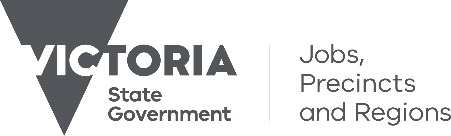 Earth Resources Regulation Quarterly Performance Report 2019-20 Q2